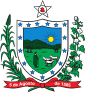 Governo da Paraíba
Secretaria de Estado da Saúde
Atenção Básica(AB) e a estratégia  Saúde da Família(eSF)
Claudia Luciana de Sousa Mascena Veras
2011
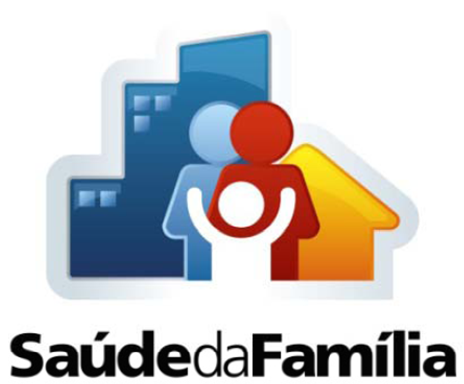 Definição ABS
É o primeiro nível de contato dos indivíduos, da família e da comunidade com o sistema nacional de saúde, levando a atenção à saúde o mais próximo possível do local onde as pessoas vivem e trabalham, constituindo o primeiro elemento de um processo de atenção continuada à saúde. (Declaração de Alma-Ata)
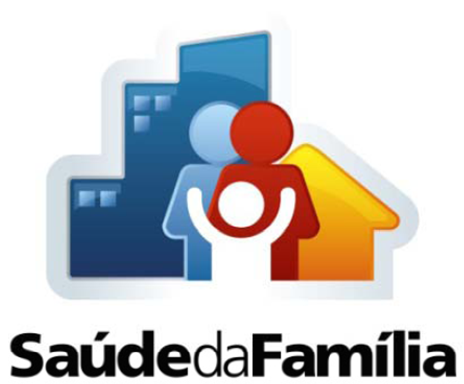 Política Nacional de Atenção Básica
Está fundamentada nos eixos transversais da universalidade, integralidade e eqüidade, em um contexto de descentralização e controle social da gestão, princípios assistenciais e organizativos do SUS, consignados na legislação.
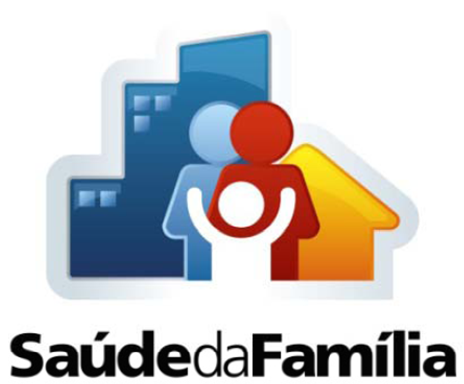 Fortalecimento da ABS
Atenção Básica deve se constituir como porta de entrada preferencial do Sistema Único de Saúde (SUS), sendo o ponto de partida para a estruturação dos sistemas locais de saúde.
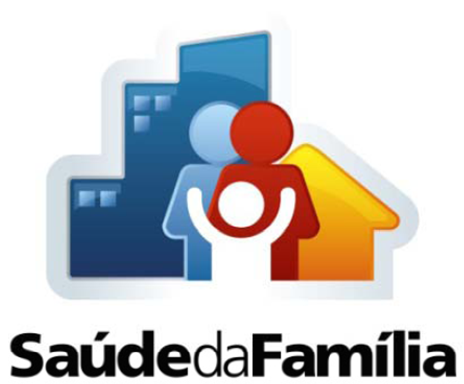 Pacto pela Vida
Define como prioridade: “consolidar e qualificar a estratégia Saúde da Família como modelo de Atenção Básica e centro ordenador das redes de atenção à saúde no Sistema Único de Saúde (SUS).
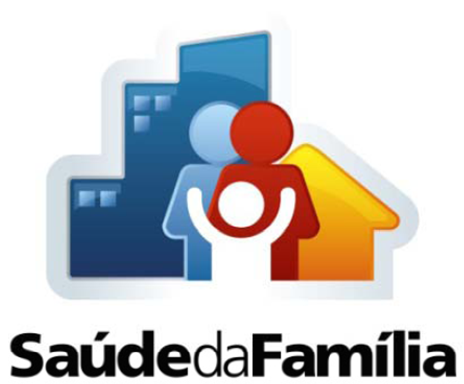 Principais características da ABS
Constituir a porta de entrada do serviço: é o Primeiro Contato do usuário com o Sistema de Saúde.
Continuidade do cuidado: a pessoa atendida mantém seu vínculo com o serviço ao longo do tempo, de forma que quando uma nova demanda surge esta seja atendida de forma mais eficiente; essa característica também é chamada de longitudinalidade.
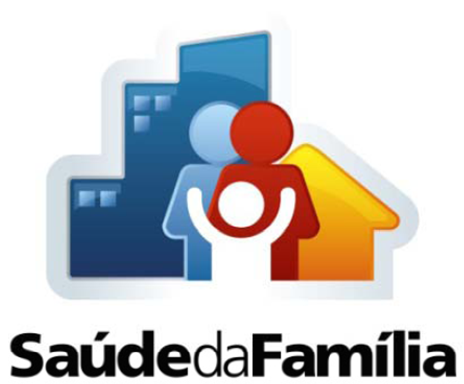 Principais características da ABS
Integralidade: o nível primário é responsável por todos os problemas de saúde; ainda que parte deles seja encaminhado a equipes de nível secundário ou terciário, o serviço de Atenção Primária continua co-responsável.
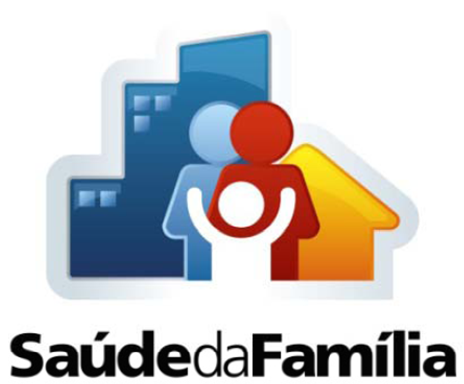 Principais características da ABS
Coordenação do cuidado — mesmo quando parte substancial do cuidado à saúde de uma pessoa for realizado em outros níveis de atendimento, o nível primário tem a incumbência de organizar, coordenar e/ou integrar esses cuidados, já que freqüentemente são realizados por profissionais de áreas diferentes ou terceiros, e que portanto têm pouco diálogo entre si.
Números  da Saúde da Família
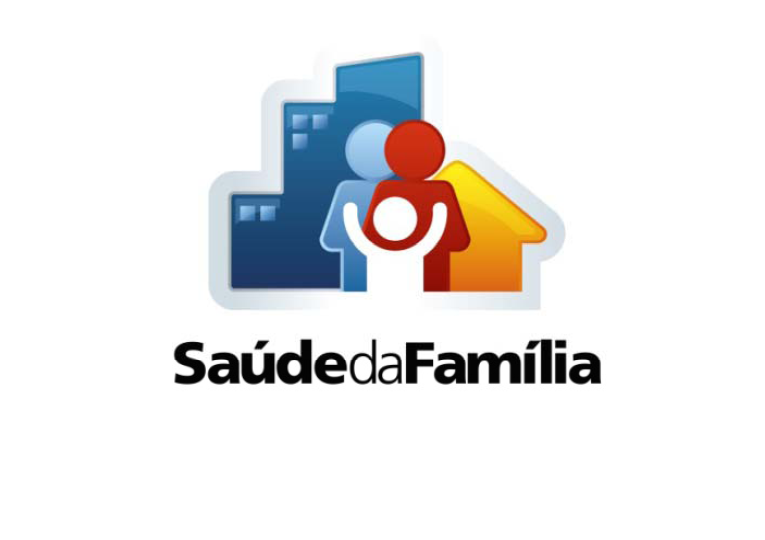 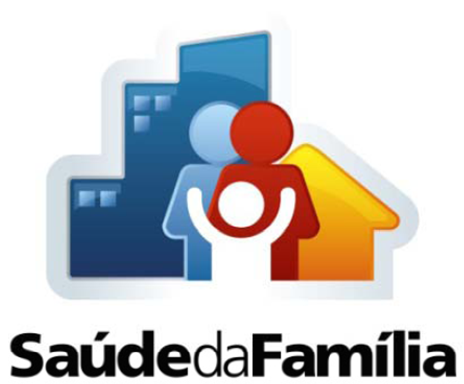 Teto e implantação das estratégias de ACS e Saúde da Família. Paraíba, 2011.
Fonte: MS/SAS/Departamento de Atenção Básica - DAB
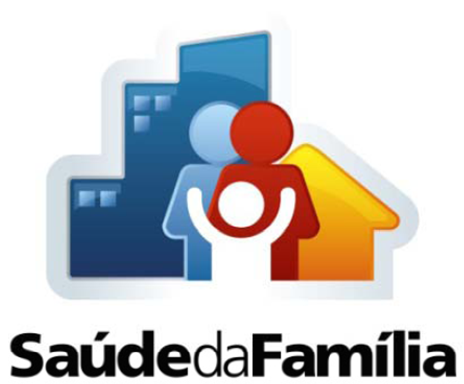 Implantação das estratégias de Saúde Bucal, Centro de Especialidades Odontológicas/CEO, Laboratório de Prótese Dentária, Programa Saúde na Escola/PSE e Núcleo de Apoio à Saúde/NASF. Paraíba, 2011.
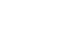 Fonte: MS/SAS/Departamento de Atenção Básica - DA B
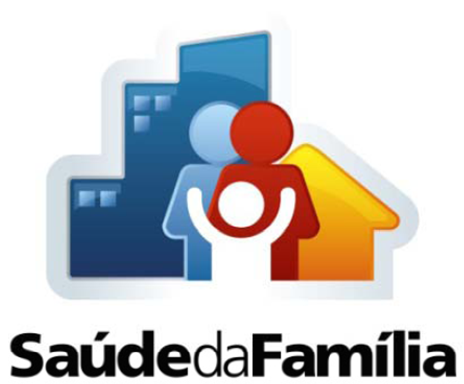 Cobertura populacional da estratégia Saúde da Família - ESF.  Paraíba, 2010.
PB: Cobertura da ESF  94% (3.547.150 hab.)
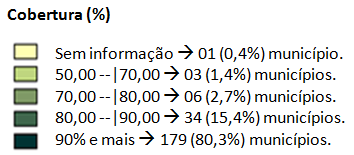 Fonte:  SIAB/ DATASUS
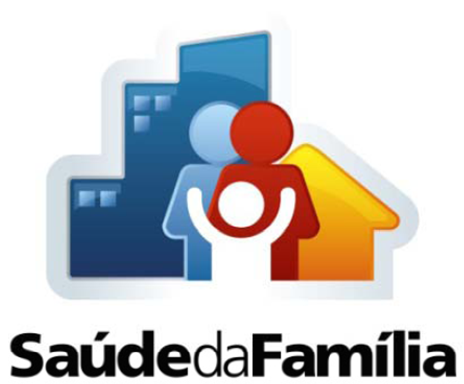 Municípios com teto para ampliação de ACS.  Paraíba, 2011.
Teto para ampliação de 1.388 ACS, em 137 (61,5%) municípios.
100% de cobertura.

com teto para ampliação .
Fonte:  SES-PB
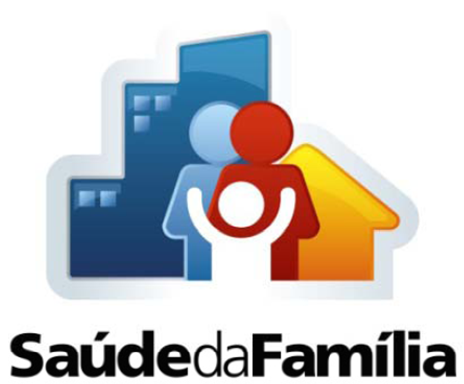 Municípios com teto para ampliação de ESF. Paraíba, 2010.
Teto para ampliação de 302 ESF  em 54 (24,1%) municípios.
100% de cobertura.

com teto para ampliação
Fonte:  SES-PB
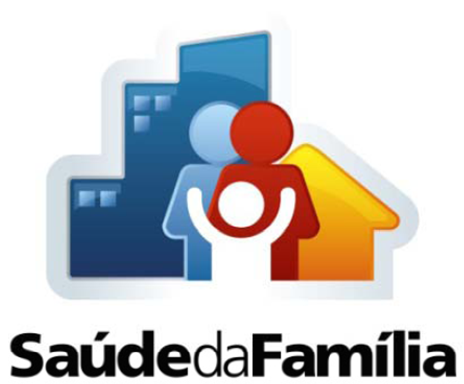 Tipos de Equipes da eSF Implantadas.
n = 1.248
LEGENDA
n Equipe de Saúde da Família (75  equipes)
n Equipe de Saúde da Família com Saúde Bucal _Mod. I (1.159 equipes)
n Equipe de Saúde da Família com Saúde Bucal _Mod. II  (14 equipes)
Fonte: Ministério da Saúde - Cadastro Nacional dos Estabelecimentos de Saúde do Brasil - CNES
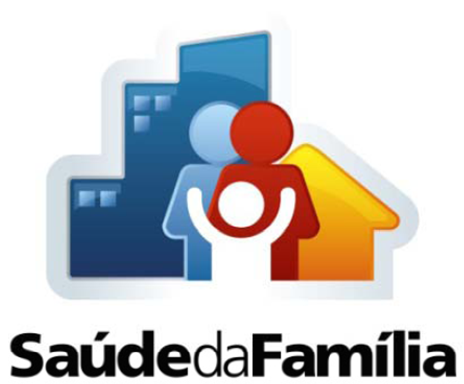 Tipos de Equipes  da eSF. Paraíba, 2011.
Fonte: Ministério da Saúde - Cadastro Nacional dos Estabelecimentos de Saúde do Brasil - CNES
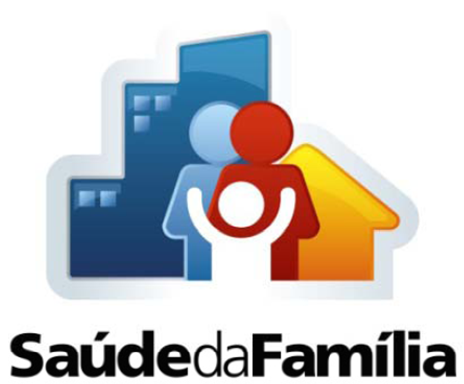 Centros de Especialidades Odontológicas – CEO Implantados.
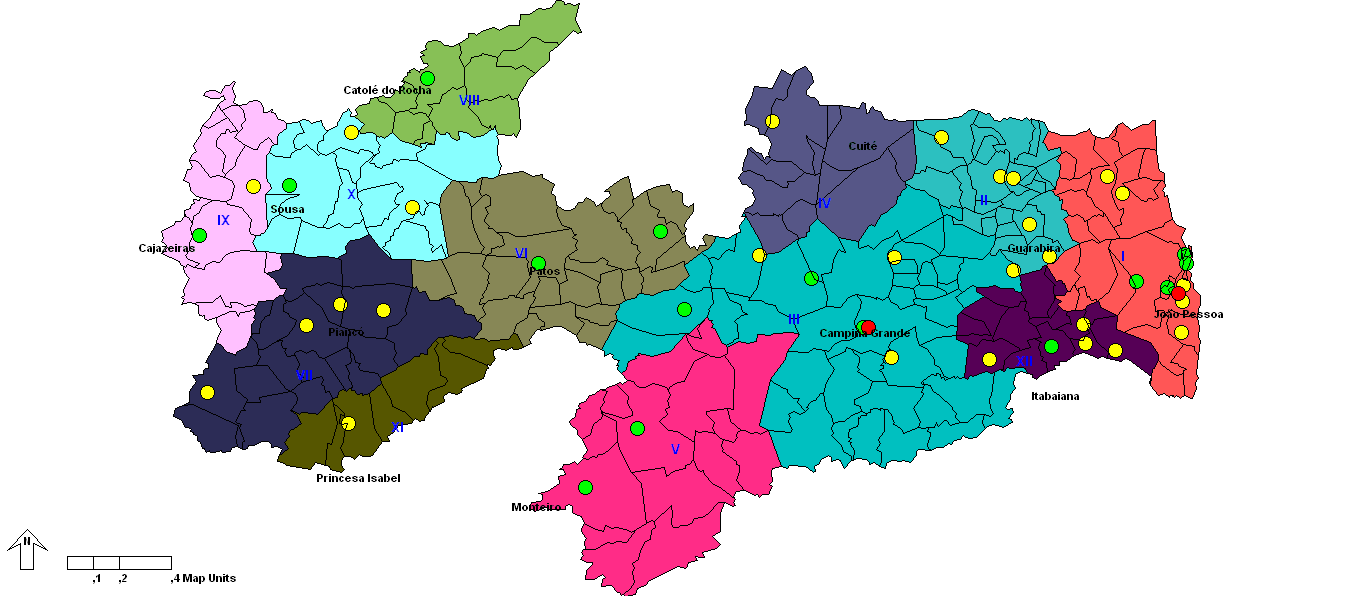 n = 43
LEGENDA
n CEO I 	n CEO II 	n CEO III
Fonte: Ministério da Saúde - Cadastro Nacional dos Estabelecimentos de Saúde do Brasil - CNES
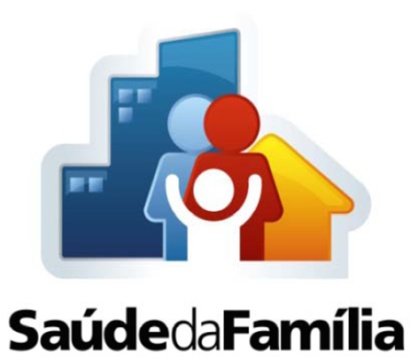 Centros de Especialidades Odontológicas – CEO Implantados.
Fonte: Ministério da Saúde - Cadastro Nacional dos Estabelecimentos de Saúde do Brasil - CNES
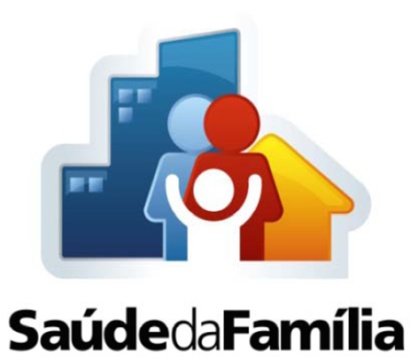 Municípios com Laboratórios de Próteseimplantados. Paraíba, 2011.
71 laboratórios  implantados em 70 (31,4%) municípios.
sem Laboratório de Prótese.

com Laboratório de Prótese.
Fonte:  SES-PB
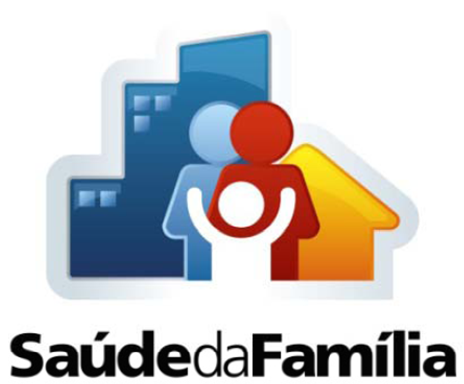 Municípios com PSE implantados. Paraíba, 2011.
660 PSE implantados em 123 (55,2%) municípios.
Fonte:  SES-PB
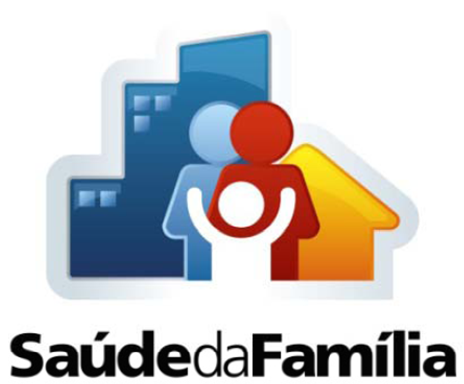 Municípios com NASF’s implantados. Paraíba, 2011.
n = 90
LEGENDA
n  NASF - Tipo I
n  Consórcio- NASF implantados
Fonte: Ministério da Saúde - Cadastro Nacional dos Estabelecimentos de Saúde do Brasil - CNES
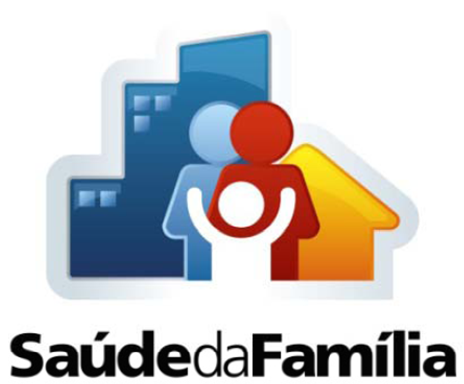 NASF Consorciado. Paraíba, 2011.
21 consórcios
NASF Sede Consorciado
Fonte:  SES-PB
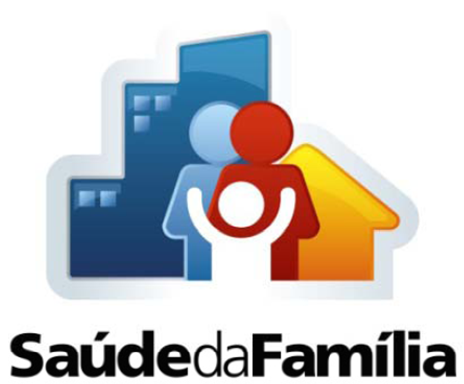 Núcleos de Apoio à Saúde da Família - NASF Implantados.
Fonte: Ministério da Saúde - Cadastro Nacional dos Estabelecimentos de Saúde do Brasil - CNES
Resultados alcançados
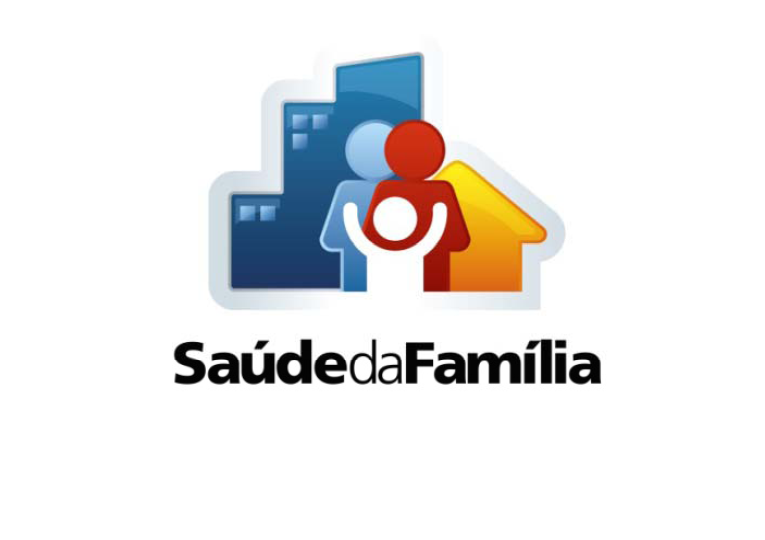 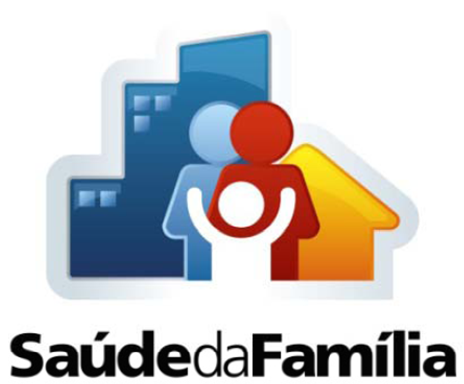 Cobertura Populacional  da eSF. Paraíba, 1998 – 2010.
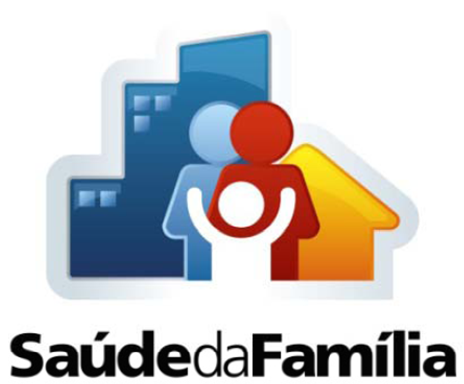 Taxa de Mortalidade Infantil. Paraíba, 1997-2010.
Redução de 64% TMI 1997/2010
Fonte: MS/SVS/DASIS - Sistema de Informações sobre Mortalidade – SIM e Sistema de Informações sobre Nascidos Vivos - SINASC
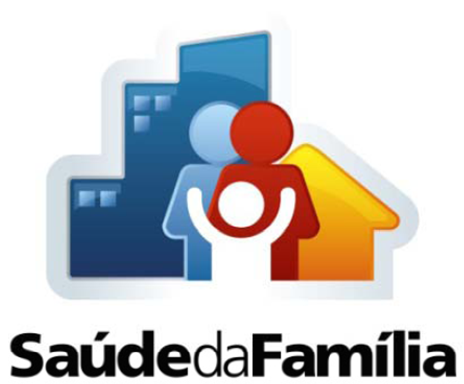 Incidência do Sarampo e Cobertura Vacinal. Paraíba, 1980 a 2010.
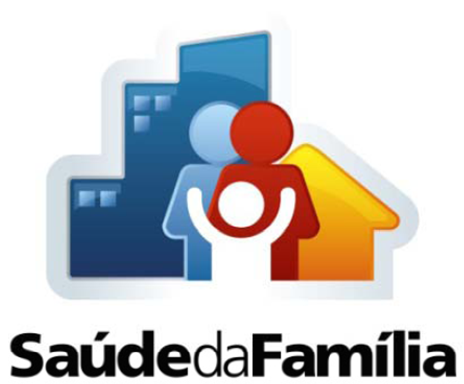 Proporção de Óbitos por Causas Mal Definidas. Paraíba, 1999 a 2010.
Fonte: MS/SVS/DASIS - Sistema de Informações sobre Mortalidade - SIM
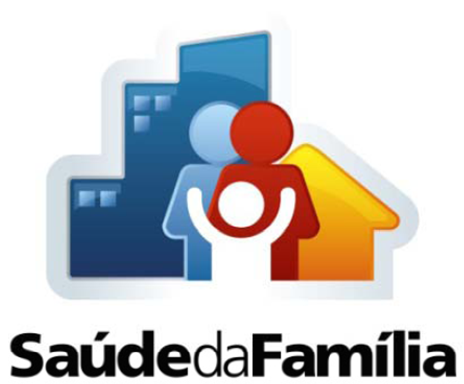 Pacto pela Saúde – Indicadores da ABS. Paraíba, 2010
n Meta alcançada		n Meta não alcançada
Diretrizes da PNAB – Responsabilidades das Secretarias de Estado da Saúde  (1.3)
Colaborar com as Secretarias Municipais de Saúde:
Possibilitar o acesso universal e contínuo a serviços de saúde de qualidade e resolutivos, caracterizados como a porta de entrada preferencial do sistema de saúde;
Efetivar a integralidade em seus vários aspectos;
Desenvolver relações de vínculo e responsabilização entre as equipes e a população adscrita, garantindo a continuidade das ações de saúde e a longitudinalidade do cuidado;
Diretrizes da PNAB – Responsabilidades das Secretarias de Estado da Saúde (2.3)
Pactuar com a CIB as diretrizes e normas  de implementação e gestão da ESF no Estado;
Estabelecer no Plano Estadual as metas e prioridades para a ESF;
Gestão dos fluxos dos processos de ampliação das ESF, ESB e ACS,  acompanhamento do cadastro de profissionais, do descredenciamento ou bloqueio de recursos, etc.;
Monitoramento e  avaliação dos indicadores e da utilização dos recursos financeiros  transferidos aos municípios;
Diretrizes da PNAB – Responsabilidades das Secretarias de Estado da Saúde (3.3)
Assessoria técnica aos municípios;
Articulação com as instituições formadoras para propor estratégias de formação e qualificação de pessoal;
O que já foi alcançado...
Ampliação do acesso às ações e serviços de saúde;
Desenvolvimento de relações de vínculo e responsabilidade entre as equipes e a população adscrita;
Identificação das necessidades de ampliação da equipe e de inovações na organização do processo de trabalho e da estrutura dos serviços de saúde; 
 Melhoria nos indicadores de saúde.
Desafios  (1.2)
1º contato (porta de entrada) –valorização da AB na rede de serviços, aumento da resolutividade e enfoque nas necessidades de saúde;
Longitudinalidade – rotatividade dos profissionais de saúde e qualidade do registro das informações em prontuários;
Integralidade – problemas estruturais e de organização dos serviços;
Desafios (2.2)
Coordenação do cuidado (ou organização das  resposta ao conjunto de necessidades) -   qualidade das informações dos prontuários, constituição das redes de atenção à saúde (RAS),  utilização das informações em saúde.
O que está na pauta de prioridades na Saúde  (SES – PB)
Princípio:  Saúde como direito e responsabilidade  interfederativa.
Reformulação do SUS na Paraíba – acolhimento, vínculo e responsabilização; 
Organização das RAS,  com enfoque no cuidado integral e regionalização ;
Definição das ações de saúde a partir das necessidades da população;
Desenvolvimento social da Paraíba (Pacto Social – Contrapartida Solidária).
Referências bibliográficas
Mendes, EV. As Redes de Atenção à Saúde – Belo Horizonte: ESP-MG, 2009.
Starfield B. Atenção primária: equilíbrio entre necessidades de saúde, serviços e tecnologia. Brasília: UNESCO/Ministério da Saúde; 2002;
Brasil. Ministério da Saúde. Secretaria de Atenção à Saúde. A Política Nacional de Atenção. Básica/Ministério da Saúde, Secretaria de Atenção à Saúde, Departamento de Atenção Básica. -4.ed. – Brasília: Ministério de Saúde, 2007.
Secretaria de Estado da Saúde
Claudia Luciana de Sousa Mascena Veras


Contatos: (83) 3218-7770
E-mail: claudia.veras@gmail.com
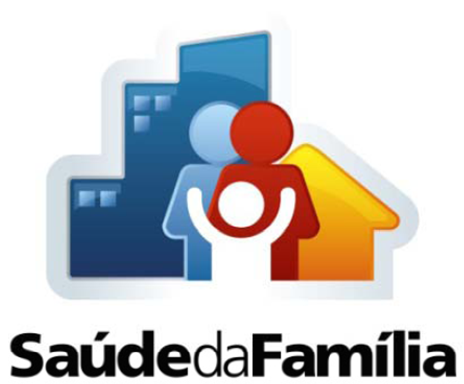